HORMONES ET MEDICAMENTS APPARENTES
Présenté par : S.K. AOUATI
SOMMAIRE
 
I. INTRODUCTION
 
II. HORMONES POST-HYPOPHYSAIRE
 
      1. HORMONE ANTIDIURETIQUE, HAD OU VASOPRESSINE 
 
      2. L’OCYTICINE
 
III.  AXE  HYPOTALAMUS-HYPOPHYSE-CORTICO-SURRENALE
       1. LA CORTICOLIBERINE OU CRH 
       2. L’ACTH
       3. GLUCOCORTICOIDES
       4. INHIBITEURS DE LA BIOSYNTHESE DU CORTISOL 
       5. LES MINERALOCORTICOIDES
IV. HORMONES ADENOHYPOPHYSAIRES
       1. HORMONE DE CROISSANCE OU SOMATOTROPINE
V. AXE HYPOTALAMO-HYPOPHYSO-GONADIQUE
       1. LA GONADORELINE OU GHRH
ANTAGONISTES DE LA GONADORELINE
             A.HORMONES HYPOPHYSAIRES : FSH, LH, PROLACTINE
             B. HORMONES SEXUELLES STEROIDIENNE
                          1. LES ANDROGENES
                          2. LES ANT-ANDROGENES
VI. AXE HYPOTALAMO-HYPOPHYSO-THYROIDIEN
VII. MEDICAMENTS DU METABOLISME PHOSPHOCALCIQUE : CALCITONINE, VITAMINE D  ET BISPHOSPHONATES
VIII. FACTEURS DE CROISSANCE HEMATOPOIETIQUE
INTRODUCTION
HORMONES POST-HYPOPHYSAIRE
HYPOTHALAMUS
POST-HYPOPHYSE
OCYTICINE



contractions utérines
ADH ou VASOPRESSINE


           - Antidiurétique  
           - Vasopressive
HORMONES POST-HYPOPHYSAIRE
Structure:
Cys   Tyr   Ile   Gln   Asn   Cys   Pro    Leu   Gly
OCYTOCINE
S
S
Cys   Tyr   Phe   Gln   Asn   Cys   Pro    Arg   Gly
ADH
S
S
Ocytocine:
Ocytocine
Utérus :
Glandes mamaires :
Reins: 




antidiurétique




Récepteurs de l’ADH
Contractions utérines


   Récepteurs     Ca++

-   Prostaglandines
Ejection du lait


 C myoépithéliales
Ocytocine:
Indications
En perfusion IV          T1/2 = 5min

 Induction/ Renforcement des contractions utérines                  l'accouchement

 Hémorragie utérine après délivrance
ADH ou Vasopressine:
Sécrétion:
Hyperosmolarité
Volémie / PA
Médicaments

   - Antidépresseurs tricycliques, nicotine…
  
   - éthanol, phénytoine…
ADH ou Vasopressine:
Mode d’action / Effets pharmacologiques:
V1b 



Sécrétion de l’ACTH
V2 



Antidiurétique
Hémostase
V1a 



Vasoconstriction
ADH ou Vasopressine:
Analogues de l’ADH:
ADH
NH2
O
HC    C   Tyr   Phe Gln   Asn   Cys   Pro    lArg   Gly
H
C
S
H
S
Desmopressine
H
O
HC    C   Tyr   Phe Gln   Asn   Cys   Pro    dArg   Gly
H
C
S
H
S
Indications de Desmopressine:
Diabète insipide hypophysaire

Accidents hémorragiques des antiagrégants plaquettaires

Hémorragies par défaut du facteur VIII (hémophilie A) ou du facteur Von Willebrand

Explorations fonctionnelles
Terlipressine:
Hémorragies digestives par rupture des varices œsophagiennes
ADH ou Vasopressine:
Contre-indication:

Insuffisance coronaire 




Précaution :

Respecter l’intervalle de prise pour éviter le risque d’intoxication à l’eau
AXE  HYPOTALAMO-HYPOPHYSO-SURRENALIEN
CRH    corticolibérine
HYPOTHALAMUS
ACTH 
corticotropine
ANTE-HYPOPHYSE
SURENALE
CORTISOL
ALDOSTERONE
AXE  HYPOTALAMO-HYPOPHYSO-SURRENALIEN
CRH: cycle cyrcadien 
ACTH:
Nature: 39 aa
Action
cortisol
aldostérone
Effet directe peu important (humeur ?)
usage :Tétracosactide SYNACTHÈNE* Inj 
Diagnostic
ICS : peu utilisé
III.  AXE  HYPOTALAMUS-HYPOPHYSE-CORTICO-SURRENALE
COCORTICOïDES
Les glucocorticoïdes
Les minéralocorticoïdes
Des androgènes (DHEA, Androstène-dione)
GLUCOCORTICOïDES
Synthèse: voir schéma
Sécretion : cyclique
Mécanisme d’Action
Métabolisme
Effets
Coupe transversale de la corticosurrénale
Synthèse des stéroïdes
Mécanime d’action
Effets physiologiques
Inhibe la synthèse de protéines pro-inflammatoires (NF-κB, AP1).
Augmente la synthèse de proteines inhibitrices de la  phospholipase A2
Action sur la synthèse de diverses enzymes métaboliques
NH2
O
HC    C   Tyr   Phe Gln   Asn   Cys   Pro    Arg   Gly
H
C
S
H
S
Action pharmacologique
Effet anti-inflammatoire
Effet antiallergique 
Effet immunosuppresseur 
Glucides : cushing iatrogène 
Protides 
Lipides 
Eau et Electrolytes Na/Ca 
HTA
CLASSIFICATION
glucocorticoïdes naturels :
                         Cortisol  (acétate, hémisuccinate) : voie orale, IV, IM, cutanée.
                                 Cortisone (acétate) : voie orale.
Glucocorticoïdes de synthèse, ni halogénés, ni compensés : dérivés anti-inflammatoire de référence.
                          Prednisone  ,  Prednisolone : voie générale et locale.
Glucocorticoides de synthèse, non halogénés compensés :
                           Méthylprednisolone : forte activité anti-inflammatoire, peu d’effets indésirables, voie générale surtout.
                                 Coetivazol : voie locale seulement.
Glucocorticoïdes de synthèse, halogénés non compensés :
Action anti-inflammatoire multipliée par trente, effets indésirables très prononcées, ils sont réservés à l’administration  locale seulement. 
              Fluocinolone
                fluocortolone
                 fluocinonide
                    fludrocortisone
Glucocorticoides de synthèse, halogénés compensés : administrés par voie, locale générale et respiratoire
                     Triamcinolone 
                              Fluticasone
                                   Dexaméthasone 
                                          Flunisolide
                                             Bétaméthasone 
                                                Béclométasone, dipropionate
indications
Traitement substitutif :
Insuffisance surrénalienne aigue et chronique (I OU II)
Traitement non substitutif :
En urgence
Etats de choc
œdèmes
Traitements prolongé
Anti-inflammatoire
Immunosuppresseurs
cancérologie
Effets indésirables/contre-indications
Inhibiteurs de la biosynthèse du cortisol et antagonistes
Le kétoconazole (NIZORAL)

L'aminoglutéthimide (ORIMÉTÈNE)

Métyrapone  (MÉTOPIRONE) 

Indication : maladie de cushing 
Antagonistes:
mifépristone
III.  AXE  HYPOTALAMUS-HYPOPHYSE-CORTICO-SURRENALE
MINERALOCORTICOIDES: aldostérone
Sécrétion: ATII, kaliémie, ACTH
Actoio : rétention hydrosodée
Indication: trt substitutif, maladie d’ADISSON
Analogues:  Désoxycortone SYNCORTYL* Inj 
                      Fludrocortisone FLUDROCORTISONE* Cp 

Antagonistes des minéralocorticoides 
canrénone administrée sous forme de spironolactone ou de canrénoate 
Spironolactone: HTA
Éplérénone: IC post IDM, HTA, au USA
Indications: 
l'hyperaldostéronisme primaire ou secondaire
IV. HORMONES ADENOHYPOPHYSAIRES
HORMONE DE CROISSANCE OU SOMATOTROPINE
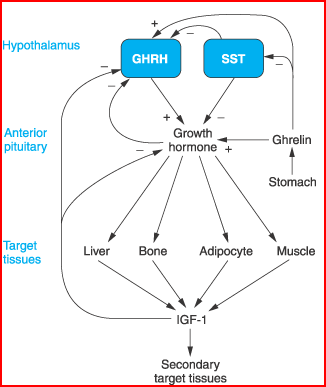 1. HORMONE DE CROISSANCE OU SOMATOTROPINE
Régulation

GHRH: stimulation
Indication: Acétate de sermoréline (29 aa), diagnostic en cas de retard de croissance

La SOMATOSTATINE : inhibition (14, 24 aa)
Inhibe  la sécrétion de: GH,TSH, insuline, glucagon, gastrine, VIP (vaso-active intestinal peptide), cholécystokinine, sécrétine et motiline
Indications: naturelle et analogues de synthés
 les tumeurs hypophysaires et l'acromégalie. 
 autres tumeurs
 les fistules digestives postopératoires. 
 les hémorragies par rupture des varices oesophagiennes
1. HORMONE DE CROISSANCE OU SOMATOTROPINE
Somatostatine 14aa : 
MODUSTATINE* 2 mg* Inj
 SOMATOSTATINE* Inj

Octréotide : 8 aa
 SANDOSTATINE* Inj             
SANDOSTATINE LP* Inj
Lanréotide  : 8 aa
SOMATULINE LP* Inj 

Effets ind : hypoglycémie, hypotention
1. HORMONE DE CROISSANCE OU SOMATOTROPINE
Action: anabolisante, croissance de tous les organes
Utilisation de la GH :
traitement des retards de croissance par insuffisance hypophysaire 
retards staturaux
proposée comme anabolisant protéique chez les sujets âgés
Dans une étude de courte durée l'hormone de croissance a réduit d'une manière importante la symptomatologie de la maladie de Crohn. 
Usage illicite
Effets indésirables: 
Développement auto-AC
HTA
1. HORMONE DE CROISSANCE OU SOMATOTROPINE
Antagonistes de la GH
Analogue de structure
acromegalie


Pegvisomant 
SOMAVERT*, Inj S/C
Somatotropine : presentation
V. AXE HYPOTALAMO-HYPOPHYSO-GONADIQU
V. AXE HYPOTALAMO-HYPOPHYSO-GONADIQU
LA GONADORELINE OU GNRH
Sécrétion pulsatile, décapeptide
Action : déclenche la sécrétion de FSH et LH
Action variable selon le mode d’administration
Administration pulsée : sécrétion physiologique
Administration continue: stimulation puis tarissement et désensibilisation des RC

Utilisation: gonadoréline et analogues
Administration pulsée: inducteur de l'ovulation dans le traitement des stérilités féminines (GNRH ET  ANALOGUES)
Administration continue: analogues
traitement du cancer de la prostate, indication la plus fréquente.
traitement des pubertés précoces et de l'endométriose
V. AXE HYPOTALAMO-HYPOPHYSO-GONADIQU
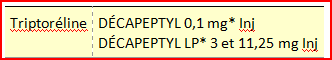 V. AXE HYPOTALAMO-HYPOPHYSO-GONADIQU
Antagonistes de la GNRH
Analogues bloquants des RC de la GNRH hypophysaires
Indication : cancérologie, endocrinologie



Cétrorélix :CETROTIDE*, Inj
Ganirelix :ORGALUTRAN*, Inj
A.HORMONES HYPOPHYSAIRES : FSH, LH, PROLACTINE
FSH  LH
Physiologie
    Utilisation: 
Chez la femme :
inducteur de l'ovulation dans le traitement de la stérilité.
pour stimuler la croissance de follicules multiples pour FIVETTE
Chez l'homme : les produits à activité FSH et LH sont utilisés dans 
le traitement des oligospermies avec gonadotropines basses. 
Retard pubertaire par insufissance d’hormones gonadotropes.
Test d’étude de la sécretion de la testostérone.
Présentation pharmacologique
A.HORMONES HYPOPHYSAIRES : FSH, LH, PROLACTINE
2. MODIFICATEURS DE LA SECRETION DE FSF ET LH 
  2.1 DIMINUTION DE LA SECRETION DE FSH ET LH 
    Danazol DANATROL* Gélules 
Fausse hormones gonadiques: rétrocontrôle négatif
Indication: endométriose
EI: résulte de son effet androgène
2.2 AUGMENTATION DE LA SECRETION DE FSH ET LH : CLOMIFENE
 clomifène structure type estrogène 
Inhibe le rétrocontrôle négatif
Indications: traitement des stérilités féminines par anovulation
EI : 
 l'hyperstimulation ovarienne kystes ovariens 
des douleurs abdominales 
 possibilité de grossesse multiple. 
 troubles visuels dont le mécanisme reste obscur.
A.HORMONES HYPOPHYSAIRES : FSH, LH, PROLACTINE
3. LA PROLACTINE : non utilisée
Polypeptide de 198, 
L'hypersécrétion (tumeurs):  entraîne galactorrhée, aménorrhée, anovulation, stérilité ou impuissance.
sec pulsatile inhibée par la dopamine, antiparkinsoniens (agonistes des RC D2).
Indication des inhibiteurs D2:
chez la femme: le syndrome aménorrhée-galactorrhée, certaines stérilités, arrêt de la lactation. 
chez l'homme, certaines gynécomasties et certaines impuissances. 
EI: ceux des agonistes dopaminergiques, à savoir :
troubles digestifs : nausées, vomissements et sécheresse buccale.
vertige et baisse de la vigilance
troubles tensionnels : hypo ou hypertension artérielle paroxystiques
B. HORMONES SEXUELLES STEROIDIENNE
Androgènes
Estrogènes et progestérone
B. HORMONES SEXUELLES STEROIDIENNE
LES ANDROGENES
Sécrétion
Transport: SHBP
métabolisme
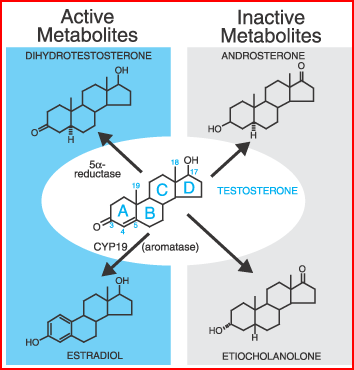 LES ANDROGENES
action
la différenciation sexuelle de l'embryon
la puberté 
Au cours de la vie 
Anabolisme
Os
croissance
Dissociation des effets sexuels et généraux 
 type sexuels et des effets de type anabolisant protéique.
Évolution de la secretion de 
La testostérone
LES ANDROGENES
Utilisation
Indications sexuelles hypogonadisme

Indications anabolisantes et hématopoïétiques :
Noréthandrolone 
 1.4 Contre-indications 
chez l'enfant et chez la femme enceinte. 
chez la femme entraîne des signes de masculinisation. 
Chez l'homme, ils sont contre-indiqués en cas de :
cancer de la prostate.
lorsque l'hématocrite est supérieur à 52%. 
Cancer du sein chez l’homme.
Insuffisance hépatique et cardiaque.
1.5 Effets indésirables         
 en thérapie :
Virilisation chez la femme.
Arrêt de la croissance
Hépatite cholestasique.                   
Dopage
HTA, AVC, cardiaque, hépatique...
LES ANT-ANDROGENES
Diminution de la production de testostérone
GNRH
kétoconazol
Inhibition de la 5-alpha-réductase (type 2)
Pour traitement de HBP
 Finastéride: CHIBRO-PROSCAR* Cp 5 mg 
Dutastéride : AVODART*, Capsules molles 
traitement de l'alopécie masculine
Finastéride : PROPECIA* Cp 1mg 

Diminution des effets de la testostérone
3. Diminution des effets de la testostérone
Cyprotérone: progestatif
Flutamide : non stéroïdien

 traitement du cancer de la prostate
Effet indésirable : hépatites
Contre-indication : femme enceinte
VI. AXE HYPOTALAMO-HYPOPHYSO-THYROIDIEN
TRH: diagnostic

TSH: diagnostic
VI. AXE HYPOTALAMO-HYPOPHYSO-THYROIDIEN
Synthèse des hormones thyroïdienne
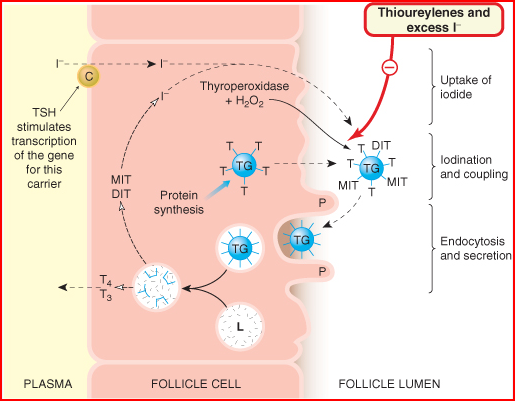 VI. AXE HYPOTALAMO-HYPOPHYSO-THYROIDIEN
hormones thyroïdienne: cinétique
hormones thyroïdienne: action
hormones thyroïdienne: indication
traitement de l'hypothyroïdie de l'adulte ou de l'enfant.  

nodules thyroïdiens ou de cancer de la thyroïde. 

en association avec les antithyroïdiens de synthèse dans la maladie de Basedow, pour freiner la sécrétion de TSH. 

Lévothyroxine L-T4 :LÉVOTHYROX* Cp 25, 50, 75, 100, 150 microgrammes 
Liothyronine L-T3  : CYNOMEL* Cp 25 microgrammes 
Lévothyroxine L-T4 +Liothyronine L-T3 :EUTHYRAL* Cp 100 microgrammes
hormones thyroïdienne
Contre-indication :
Hyperthyroïdie
Insuffisance coronaire
 Interaction médicamenteuse :
La thyroxine renforce l’effet de des AVK et les antidépresseurs tricycliques.
Les inducteurs enzymatiques réduisent  la biodisponibilité de la T4, T3.
Un contrôle de la glycémie et ajustement de la dose de l’hypoglycémiant s’impose chez le diabétique.
Les adsorbants pris au même temps avec la T4, réduisent la biodisponibilité de celle-ci
 Effets indésirables 
Aggravation d’une cardiopathies
MODIFICATEURS DU METABOLISME DES HORMONES THYROIDIENNE
Indication
Hyperthyroïdies: basedow, nodules
Contre indication
Cancer  thyroïdien (car ils stimulent la sécrétion de la TSH)
Grossesse et allaitement : usage délicat
Effets indésirables 
rechute de l'hyperthyroïdie.
L'effet indésirable le plus grave est l'agranulocytose
les éruptions, les arthralgies
Utilisation de l’iode
Iodures

Iode radioactif 123, 131
VII. MEDICAMENTS DU METABOLISME PHOSPHOCALCIQUE : CALCITONINE, VITAMINE D  ET BISPHOSPHONATES
VII. MEDICAMENTS DU METABOLISME PHOSPHOCALCIQUE : CALCITONINE, VITAMINE D  ET BISPHOSPHONATES
La calcitonine
Indication:
Ostéoporose
Hypercalcémies d’origines cacéreuse (bisphosphonates +++)

Calcitonine de saumon (de synthèse)
 CADENS* Inj S/C	CALSYN*	MIACALCIC*  suisse endonasale
Calcitonine humaine (de synthèse): CIBACALCINE*, Inj
VII. MEDICAMENTS DU METABOLISME PHOSPHOCALCIQUE :    BISPHOSPHONATES
VII. MEDICAMENTS DU METABOLISME PHOSPHOCALCIQUE :    BISPHOSPHONATES
pharmacocinétiques :
Acides, peu absorbés BD 1 à 5%
En dehors des repas, eau peu minéralisée 

Indications:
Hypercalcémies malignes 
Ostéoporose 
Effets indésirables
troubles digestifs (nausées, diarrhée, etc) 
 à posologie élevée, des hypocalcémies
VIII. FACTEURS DE CROISSANCE HEMATOPOIETIQUE
ERYTHROPOIETINE 
époétines α et ß	 : glycosylation 
Indication
Anémie chez IRC, post chimiothérapie
Don de sang différé 
EI:
Fibrose médullaire, douleurs osseuses 
HTA
trombose
VIII. FACTEURS DE CROISSANCE HEMATOPOIETIQUE
GM-CSF 
G-CSF : sargramostime , molgramostime
Indication:
neutropénies spontanées ou induites par des chimiothérapies anticancéreuses
transplantation de moelle osseuse 
Effets indésirables
douleurs osseuses
hémopathie maligne